マスクの着用
マスクの着用
マスクの着用
当院では、院内における感染防止のため、ご面会の皆様へご面会時にマスクを着用して頂くようお願いしております。
当院においても患者様が安全に入院を送れるように、当面の間、全病棟で家族以外の面会を制限させて頂きます。
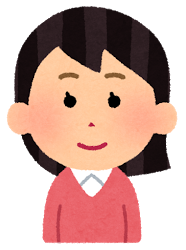 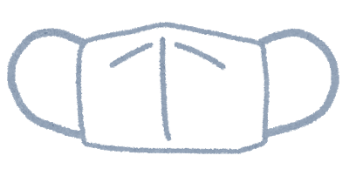 マスクの着用
ご面会の方には各自でマスクをご用意頂き、マスクの着用のない方のご面会はご遠慮頂きますので、ご理解とご協⼒をお願いいたします
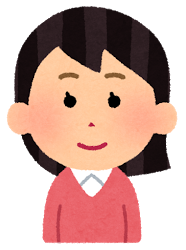 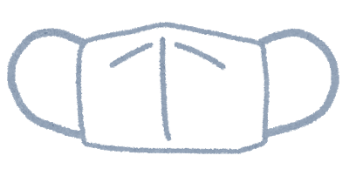